全球最大的海上圖書館~望道號
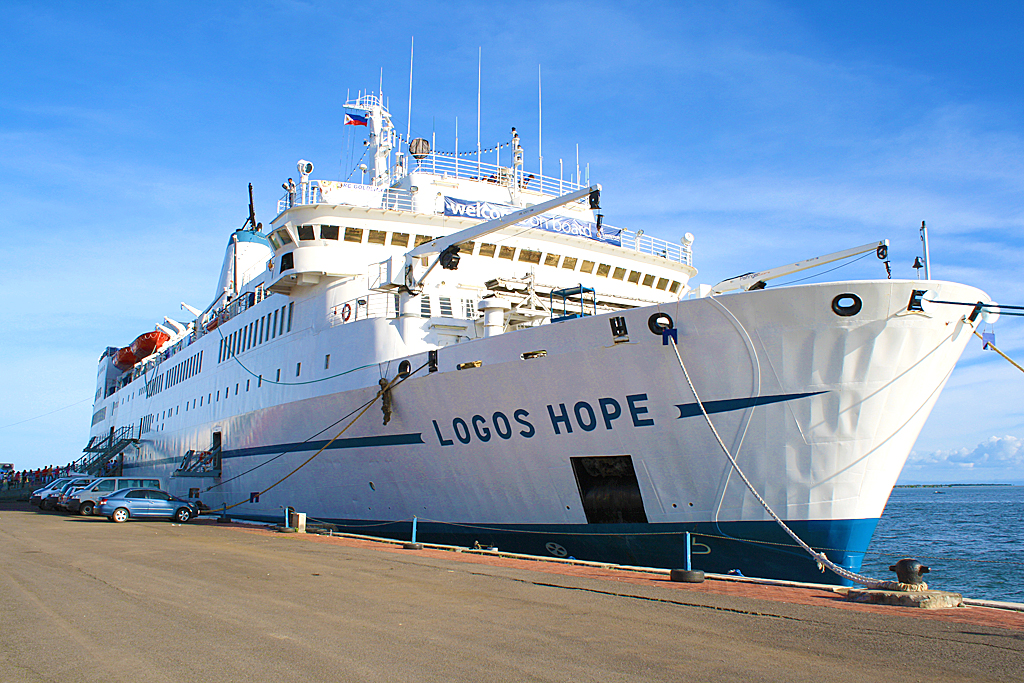 報告人:王語涵
號稱是全球最大的海上圖書城『望道號』
五千種、共約五十多萬冊藏書。

2014停泊基隆，高雄及安平三個港口
  ，2015停泊台中港。

來自多達60個國家，400位『活體書』
  志工。
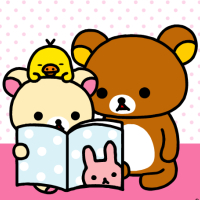 大小知多少
12519噸
長132.5米
寬21.06米
船層高9層樓
還有甚麼呢?
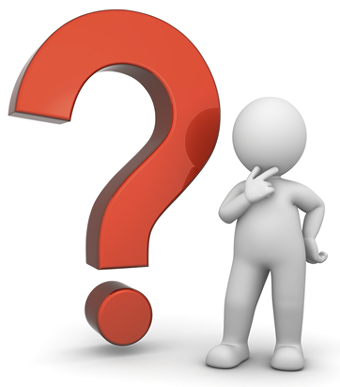 還有甚麼書呢?
小說
食譜
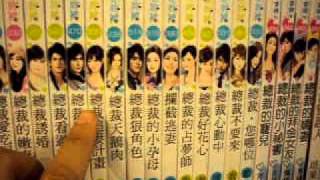 科學
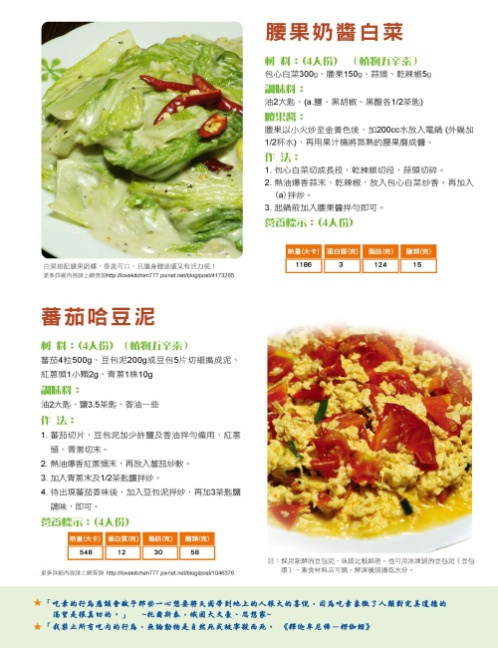 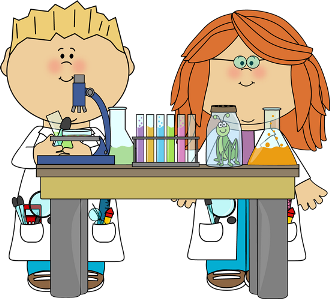 文學
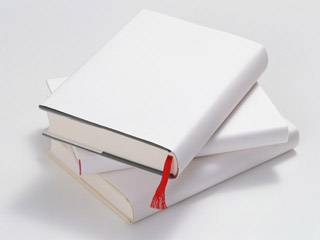 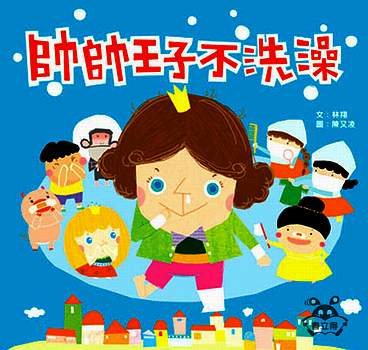 兒童繪本
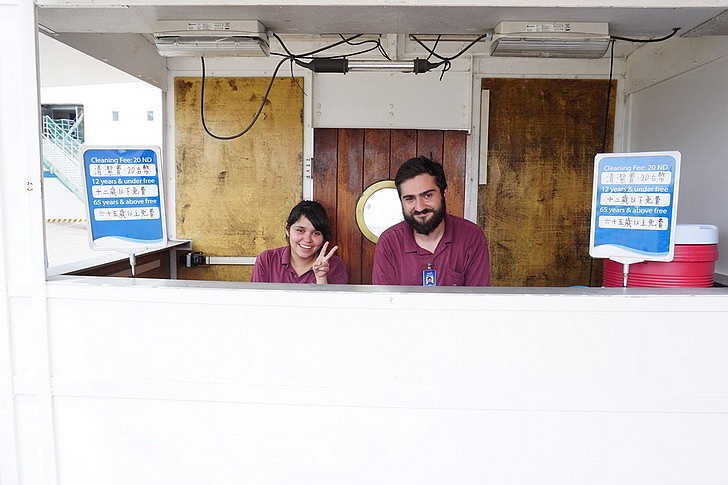 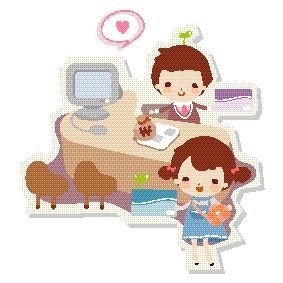 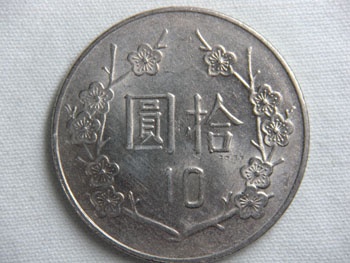 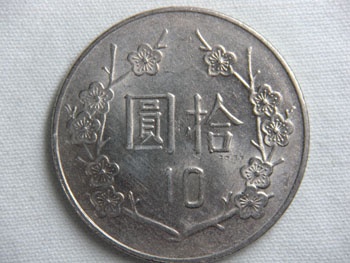 清潔費
(12歲以下、65歲以上免收)
20元
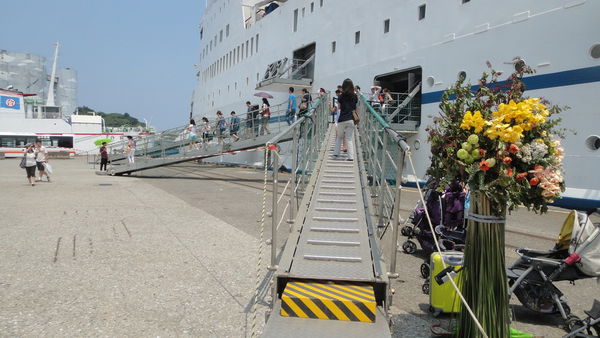 出
進
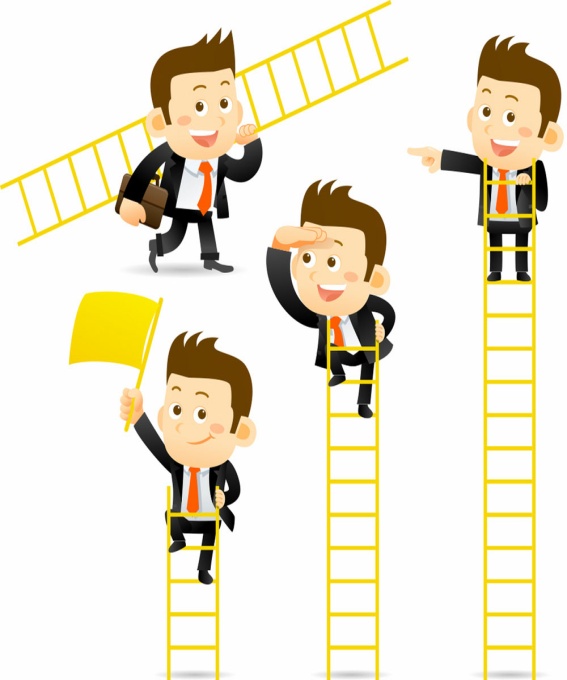 兩個梯子一進一出
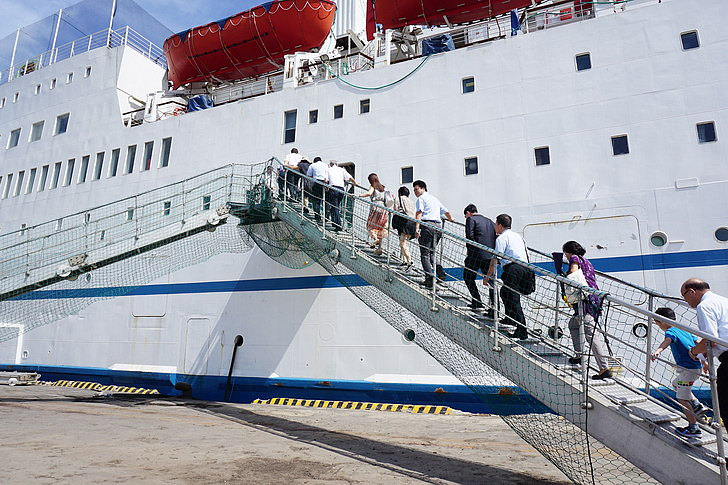 建造於一九七三年的「望道號」，原為往返北大西洋運載汽車的渡輪，二○○四年由德國基督教慈善組織好書共享協會募得資金購入，歷經五年改造及修繕，二○○九年啟用，滿載書籍航行到世屆各地。
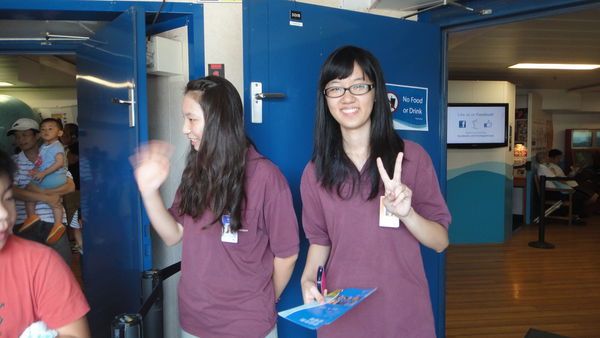 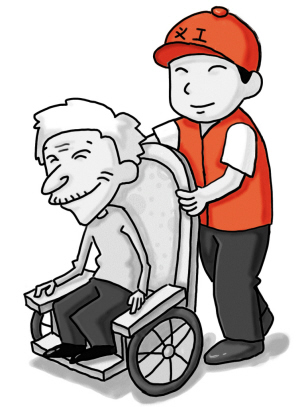 在入口歡迎與引導的台灣志工
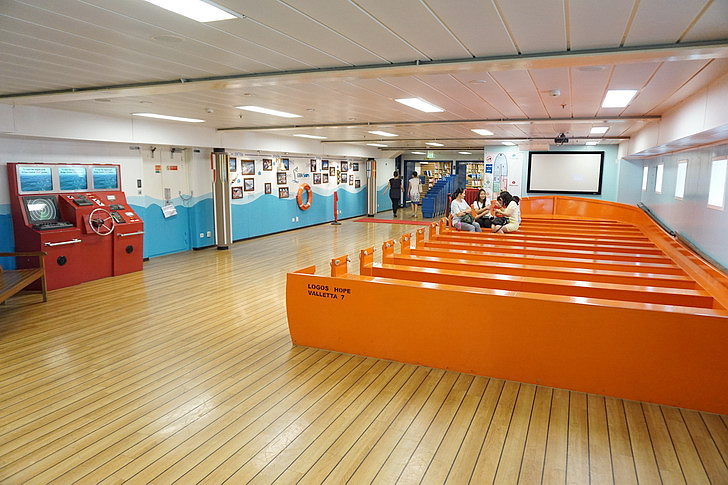 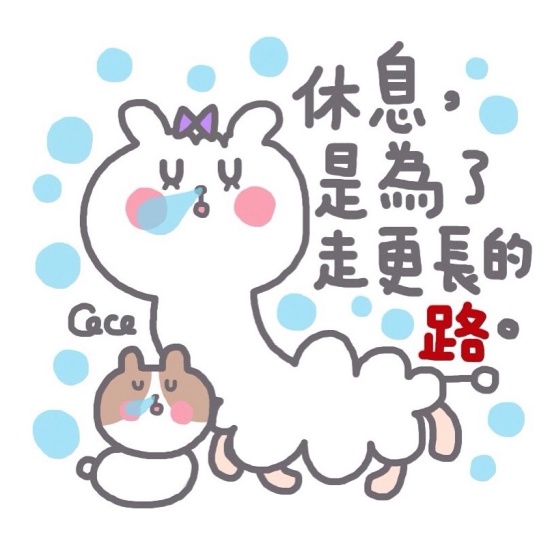 一入內會先看到的場景，右邊可供休息。
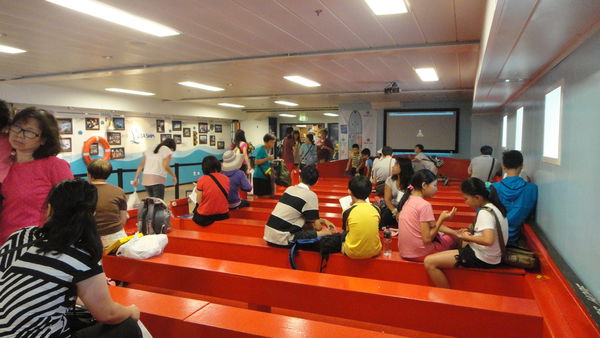 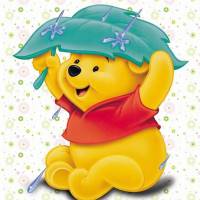 也可以觀看影片
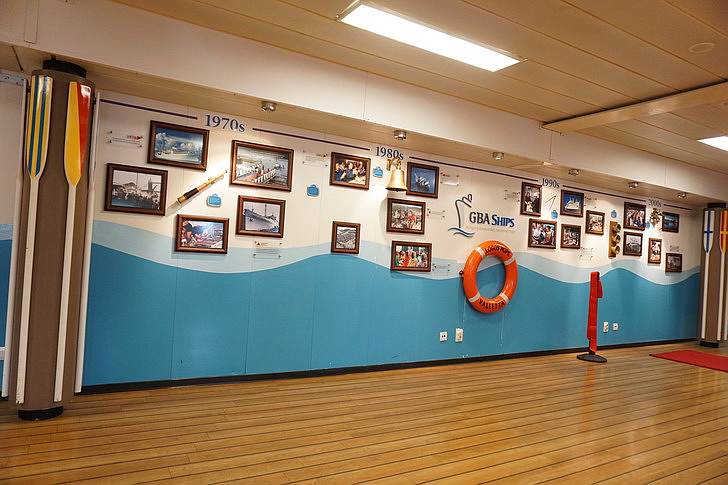 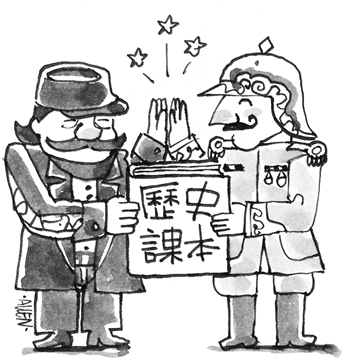 望道號的歷史紀錄
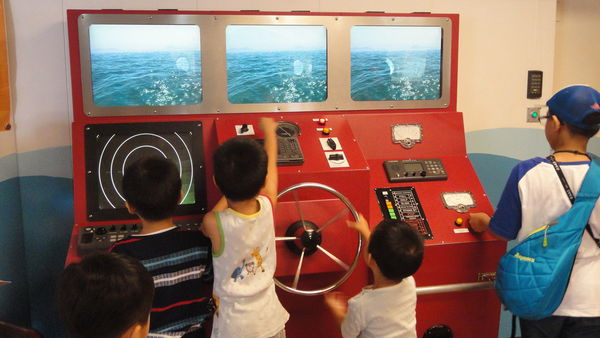 玩航海操控遊戲不亦樂乎
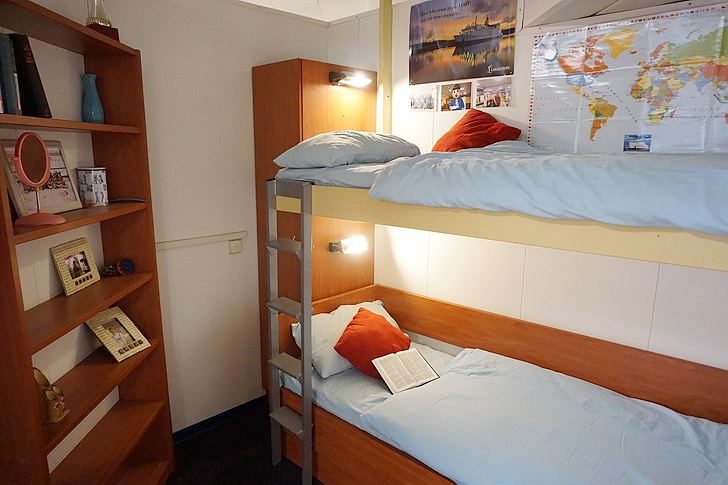 船員們的休息室
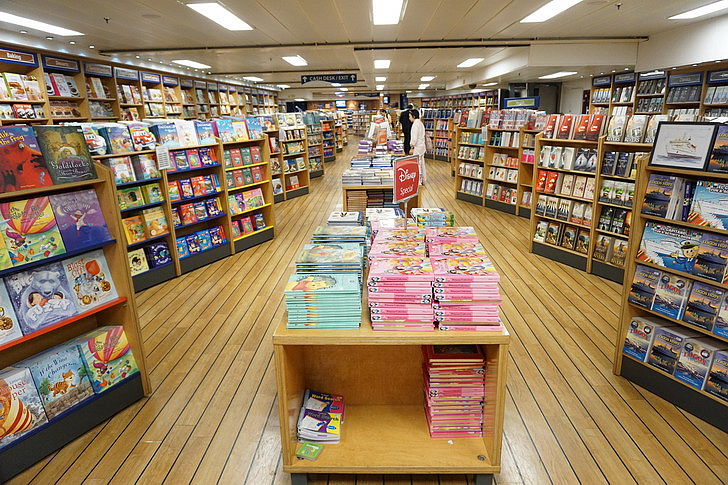 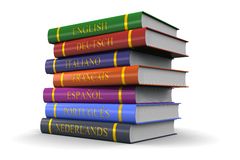 有很多種語言的書
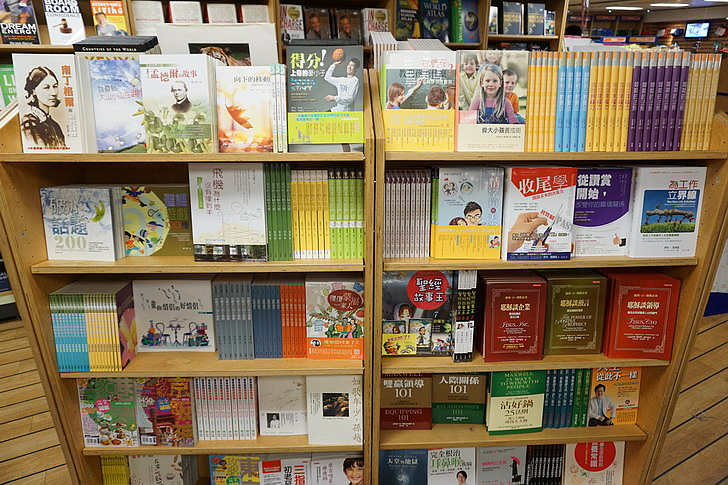 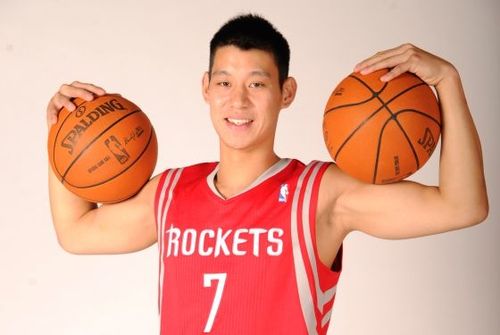 甚至還有籃球書
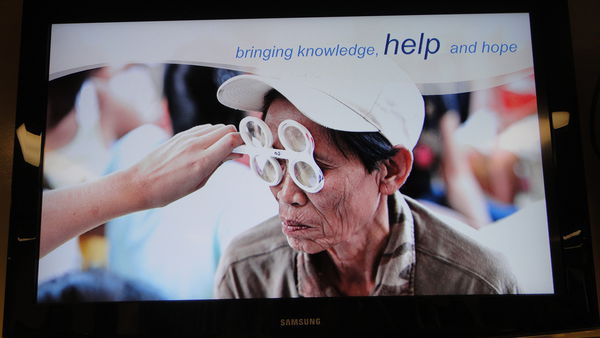 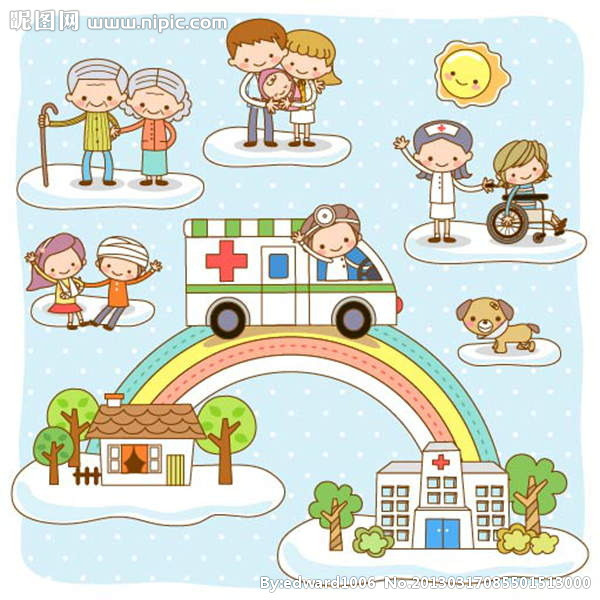 為弱勢老人免費醫療
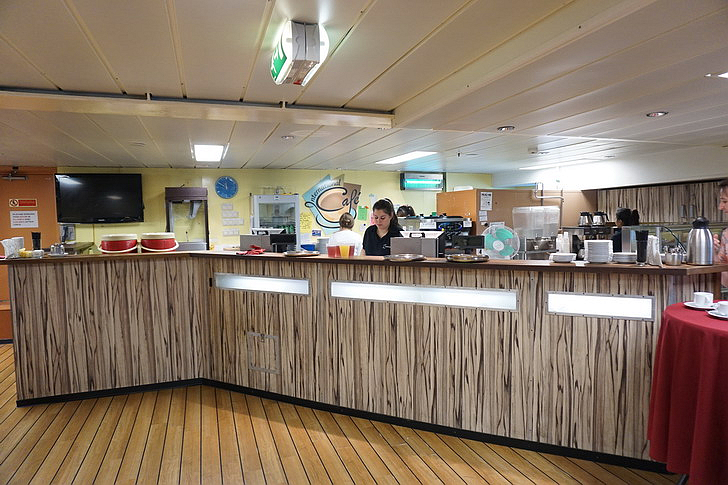 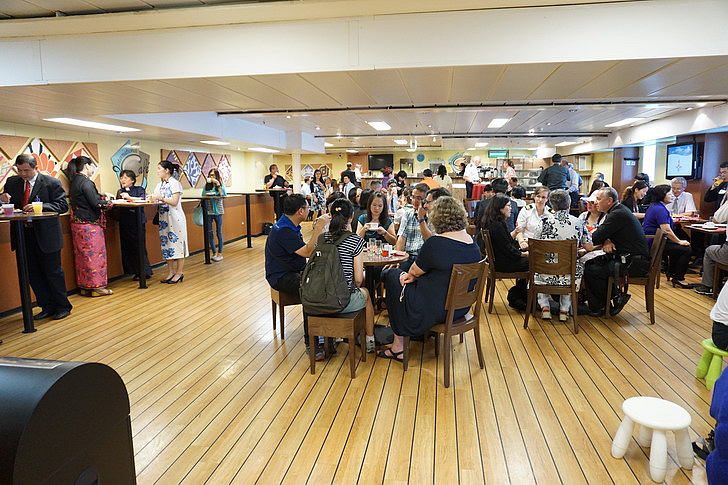 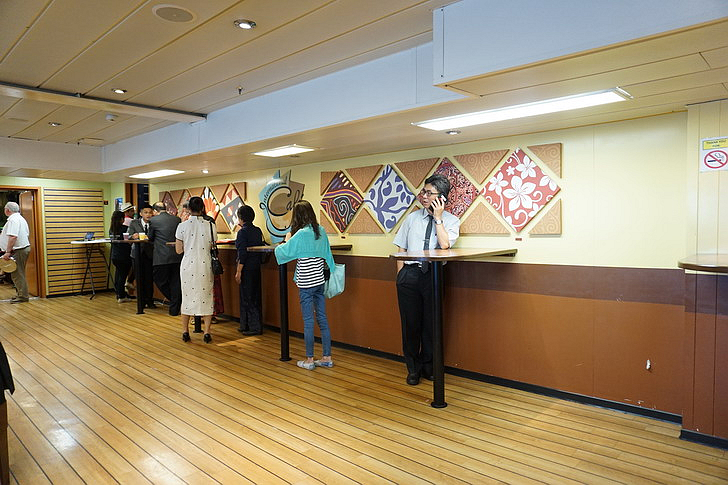 這是望道號
裡的英語咖啡廳
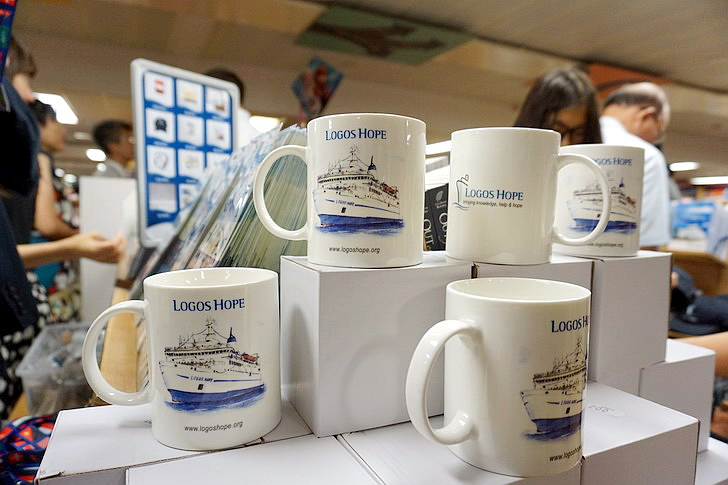 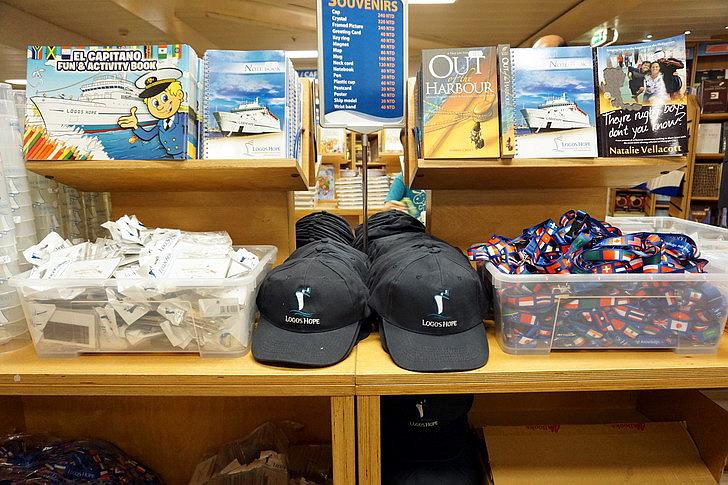 各項紀念品
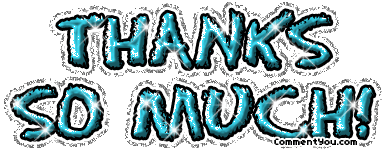